DATA 200Computational Programmingfor AnalyticsMarch 28 Class Meeting
Department of Applied Data ScienceSan Jose State UniversitySpring 2024Instructor: Ron Mak
www.cs.sjsu.edu/~mak
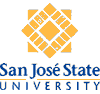 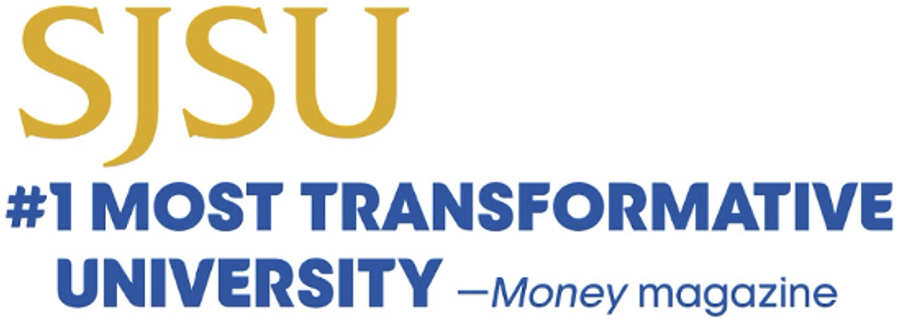 This Evening
Go over Quiz 0221
Object-Oriented programming

Break

Python classes and subclasses
Inheritance
Polymorphism
Assignment #9
Quiz
2
Assignment #9
Design and create a Roman numerals class.

Implement Roman numeral arithmetic
Use overloaded +, -, *, and // operators.

Read and evaluate Roman numeral arithmetic expressions:


You may choose to work with a partner.

Due Thursday, April 11.
MCMLXIII + LVI
MMI - XXXIII
LIII * XXXIII
MMI // XXXIII
3